组织建设
第一节　原子结构

第4课时  泡利原理、洪特规则、能量最低原理
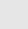 斯特恩-盖拉赫实验
钠原子光谱实验
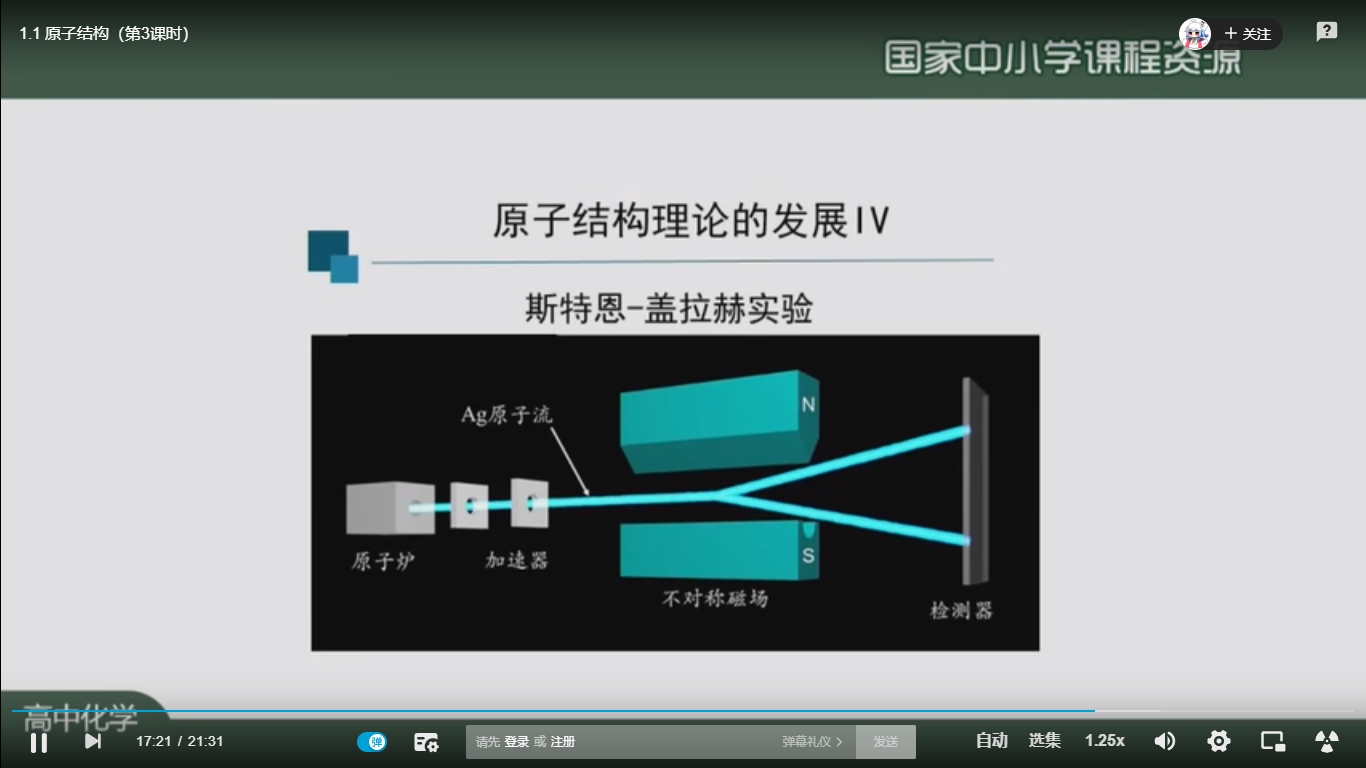 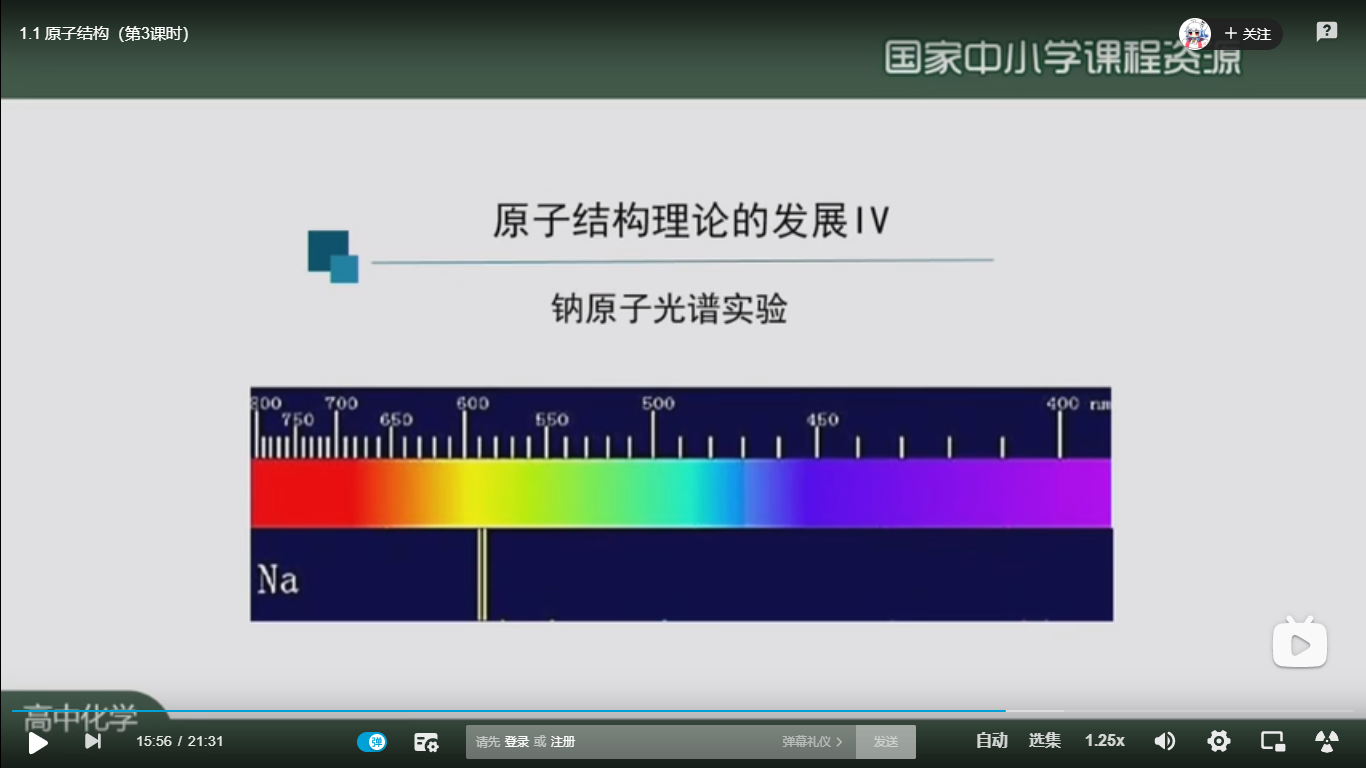 只有1个最外层电子的钠原子光谱会在光谱里呈现双线
只有1个最外层电子的银原子在外加电场里加速飞行通过一个不对称磁场时会分成两束
提出猜想 ：轨道中的单电子可能存在两种不同的运动状态
1925年，两个荷兰年轻人根据实验事实提出假设：
电子除了空间运动状态外，还存在一种运动状态叫自旋。
一、电子自旋与泡利原理
1、电子自旋
电子除空间运动状态外，还有一种状态叫做自旋。
两种取向及表示方法：
电子自旋在空间有顺时针和逆时针两种取向，简称自旋相反，常用上下箭头（ “↑”“↓” ）表示自旋相反的电子。
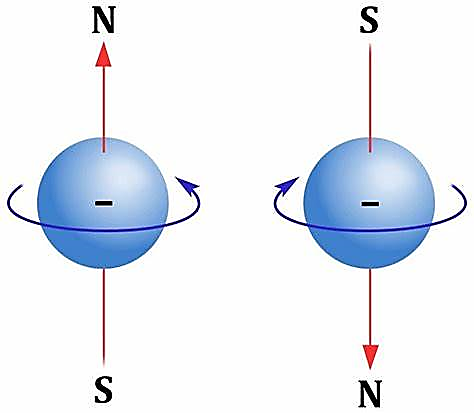 注意：
①自旋是微观粒子普遍存在的一种如同电荷、质量一样的内在属性。 
②能层、能级、原子轨道和自旋状态四个方面共同决定电子的运动状态，电子能量与能层、能级有关，电子运动的空间范围与原子轨道有关。
③一个原子中不可能存在运动状态完全相同的2个电子。
2、泡利原理
在一个原子轨道里,最多只能容纳2个电子,且它们的自旋相反。这个原理被称为泡利原理（也称泡利不相容原理）。
↑↓
↑
↑
3、电子排布的轨道表示式-----电子排布图
用方框（也可用圆圈）表示原子轨道，能量相同的原子轨道（简并轨道）的方框相连，箭头（↑或↓）表示一种自旋状态电子。
H
↑
O
1s
↑↓
↑↓
2s
2p
1s
轨道表示式中各符号数字的意义：
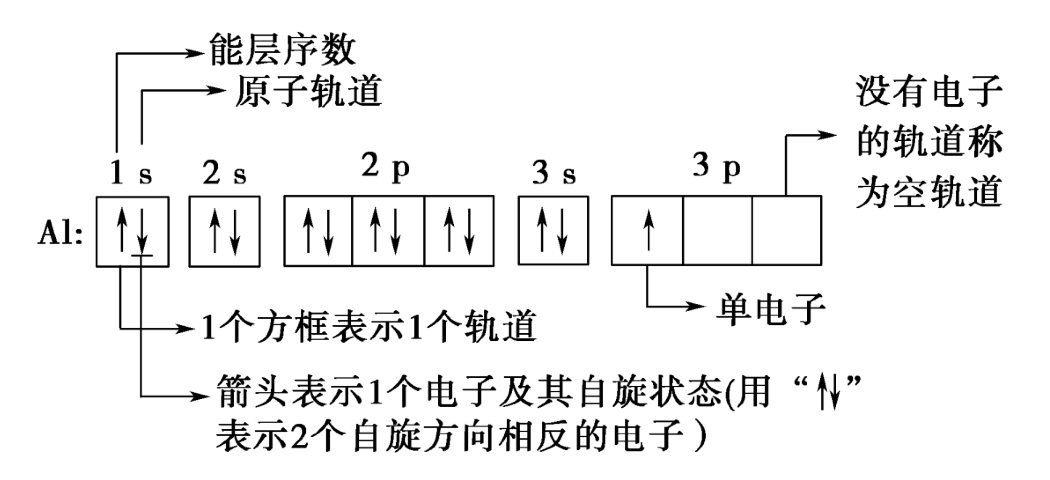 空间运动状态=轨道数目
电子运动状态=电子数目
铝原子外层有       个电子对，有         个单电子。
电子有         种空间运动状态，有         种运动状态不同的电子。
6
1
7
13
【注意】①电子的空间运动状态指的是原子轨道；
             ②一个原子中不可能存在运动状态完全相同的2个电子。
二、洪特规则
能量相同的轨道（简并轨道）
当电子排布在同一能级的不同轨道时，基态原子中的电子总是                    占
据一个轨道，且自旋状态           。
如2p3的电子排布为                     ，不能表示为                      或                       。
优先单独
相同
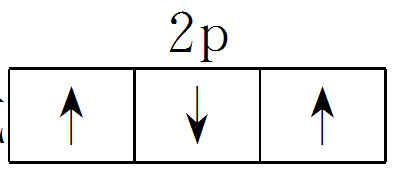 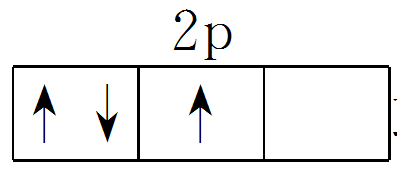 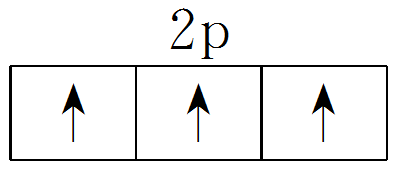 ③
下列基态碳原子轨道表示式正确的是（          ) 。
① C
↑↓
↑↓
↑↓
2s
2p
1s
② C
↑↓
↑↑
↑↓
2p
2s
1s
④ C
③ C
↑
↓
↑↓
↑↓
↑
↑
↑↓
↑↓
2p
2s
1s
2s
2p
1s
洪特规则特例：
写出 24Cr  29Cu 电子排布式
24Cr   1s22s22p63s23p63d54s1
29Cu  1s22s22p63s23p63d104s1
Cr
无半空轨道，只有一个全满轨道
↑↓
3d          　　 　4s
Cr
有一组半满的简并轨道和一个半空轨道
↑
3d          　　 　   4s
全充满：p6、d10、f14
能量最低：
相对稳定的状态
半充满:p3、d5、f7
全空:p0、d0、f0
练习：(1)下列轨道表示式中哪个是硼的基态原子?为什么?
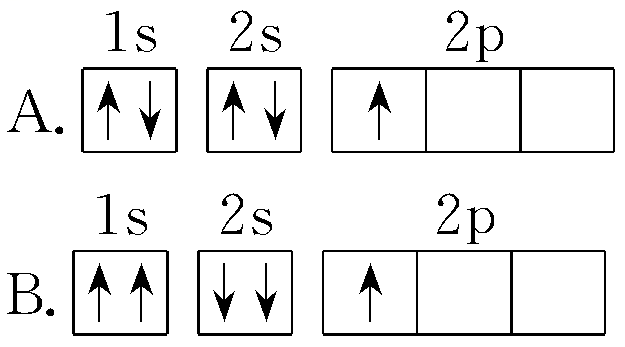 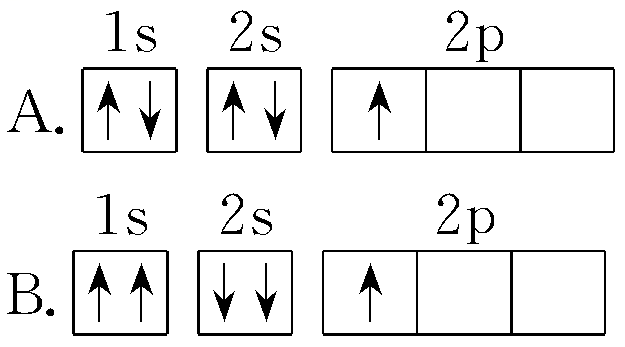 违背了泡利原理✘
✔
(2)下列轨道表示式中哪个是氧的基态原子?为什么?
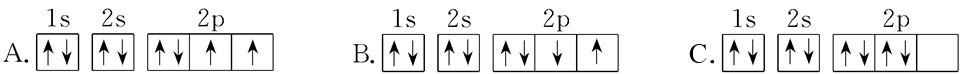 ✔
BC选项  违背了洪特规则✘
3d
4s
↑↓
↑
↑
↑
↑
↑↓
写出铁原子、亚铁离子、铁离子的价电子轨道表示式。
26Fe
Fe2+
3d6
3d
↑↓
↑
↑
↑
↑
3d
Fe3+
3d5
↑
↑
↑
↑
↑
电子的填入顺序与失去顺序并非完全相反。
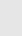 四、能量最低原理
内容：在构建基态原子时，电子将尽可能占据能量最低的原子轨道,使整个原子的能量最低，这就是能量最低原理。
整个原子的能量由核电荷数、电子数和电子状态三个因素共同决定。
相邻能级能量相差很大时，电子填入能量较低的能级可使原子能量最低。如所有主族元素的基态原子。
当相邻能级能量差别不大时，有1-2个电子填入能量稍高的能级可能反而降低电子的排斥能，进而使原子整体能量最低。如所有副族元素的基态原子。
总之，基态原子的核外电子排布遵循泡利原理，洪特规则和能量最低原理。
根据Cr、Cu的电子排布式，画出价电子排布图。
Cu
↑↓
↑↓
↑↓
↑↓
↑
↑↓
Cr
↑
↑
↑
↑
↑↓
3d                      4s
3d                4s
√
Cr
↑
↑
↑
↑
↑
↑
3d                4s
√
Cu
↑↓
↑↓
↑↓
↑↓
↑↓
↑
半充满状态
3d                      4s
全充满状态
下列原子或离子的电子排布式或轨道表示式正确的是________(填序号，下同)，违反能量最低原理的是____，违反洪特规则的是_____，违反泡利原理的是_____。
①Ca2＋：1s22s22p63s23p6
②F－：1s22s23p6

③P：
①④⑤
②
③
⑥
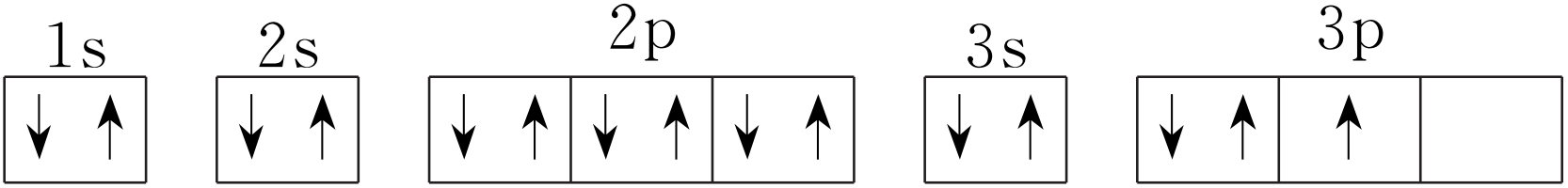 ④Fe：1s22s22p63s23p63d64s2
⑤Mg2＋：1s22s22p6

⑥C：
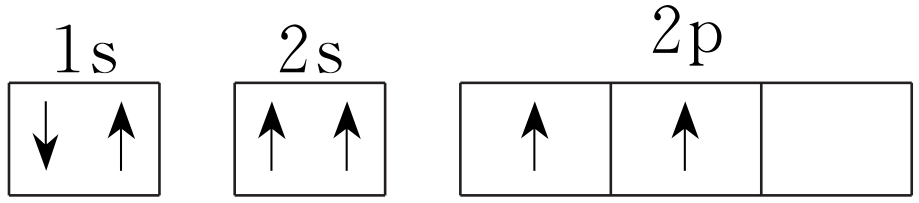 小结：1-36号元素中，原子核外未成对电子数与价电子排布之间的关系
ns1、ns2np1、ns2np5、3d14s2、3d104s1
（1）有1个未成对电子：
ⅠA族(ns1：H、Li、Na、K)；       ⅢA族(ns2np1：B、Al、Ga)；
ⅦA族(ns2np5：F、Cl、Br)；    Sc、Cu。
ns2np2、ns2np4、3d24s2、3d84s2
（2）有2个未成对电子：
ⅣA族(ns2np2：C、Si、Ge)； ⅥA族(ns2np4：O、S、Se)。Ti、Ni、
（3）有3个未成对电子：
ns2np3、3d34s2、3d74s2
ⅤA族(ns2np3：N、P、As)，V、Co。
Fe
3d64s2
（4）有4个未成对电子：
Mn
（5）有5个未成对电子：
3d54s2
Cr
3d54s1
（6）有6个未成对电子：
【总结】基态原子核外电子排布的表示方法
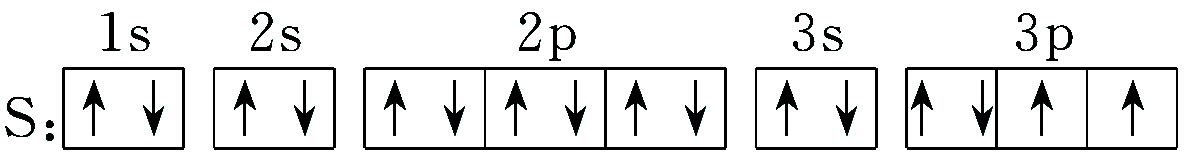 S：
——七图式
以硫(S)为举例
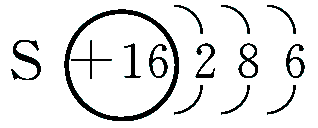 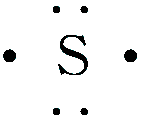 S：1s22s22p63s23p4
[Ne]3s23p4
S：3s23p4
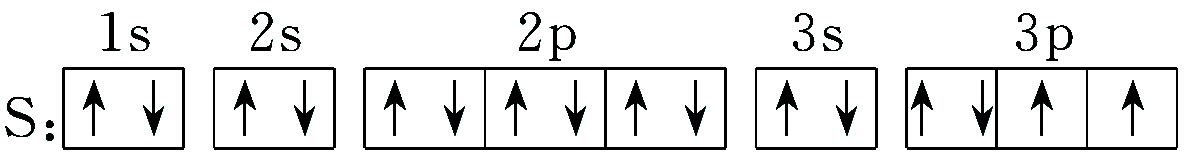 专题：原子核外电子排布的表示方法
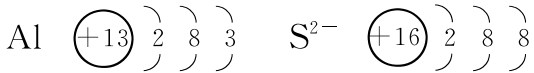 专题：原子核外电子排布的表示方法
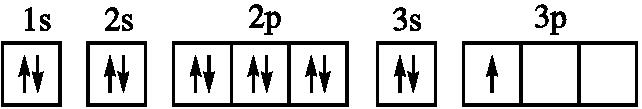 证据推理
直观化
实验事实
表征方法
理论模型
解释
模型认知
核外电子的
运动状态
核外电子的
填充规律
能层
原子结构示意图
分层排布
能级
构造原理
线状原
子光谱
能量
量子化
电子排布式
原子轨道
泡利原理、洪特规则、能量最低原理
轨道表示式
电子自旋